Building a Music Analytics Pipeline at Pandora
BRIAN FEMIANO
Everyday we send the music labels a dataset containing song play events.
[Speaker Notes: Never ending pursuit]
Why do this?

We have to now that Pandora supports on-demand streaming.
[Speaker Notes: Never ending pursuit]
Sample events
play_time    			track_title		elapsed_seconds	play_source


2018-05-06 11:12:34	God’s Plan 		30 seconds		station add   
2018-05-06 01:10:12	Hotel California 	230 seconds		premium access
2018-05-06 16:10:12	Closer 			67 seconds		playlist autoplay
[Speaker Notes: Never ending pursuit]
Analytics Hive Cluster
Private Hive Cluster
Sink processes
Listener info
User stations
Daily DistCP
Spins data
Parquet Hive tables
??????
(Near future)
Dev Kafka Queues
[Speaker Notes: Never ending pursuit]
The 1st iteration lagged several days. 

Goal: Improve this latency by improving overall pipeline runtime and fault tolerance.
[Speaker Notes: Never ending pursuit]
Choke points
Upstream delays on raw data. 
Dataset generation was slow.
One file per-delivery requirement.  
Steps 2 and 3 were tightly coupled.
[Speaker Notes: Never ending pursuit]
Transform raw data and metadata
2) Distcp 
to private cluster
3) Generate dataset
4) Coalesce
5) Upload
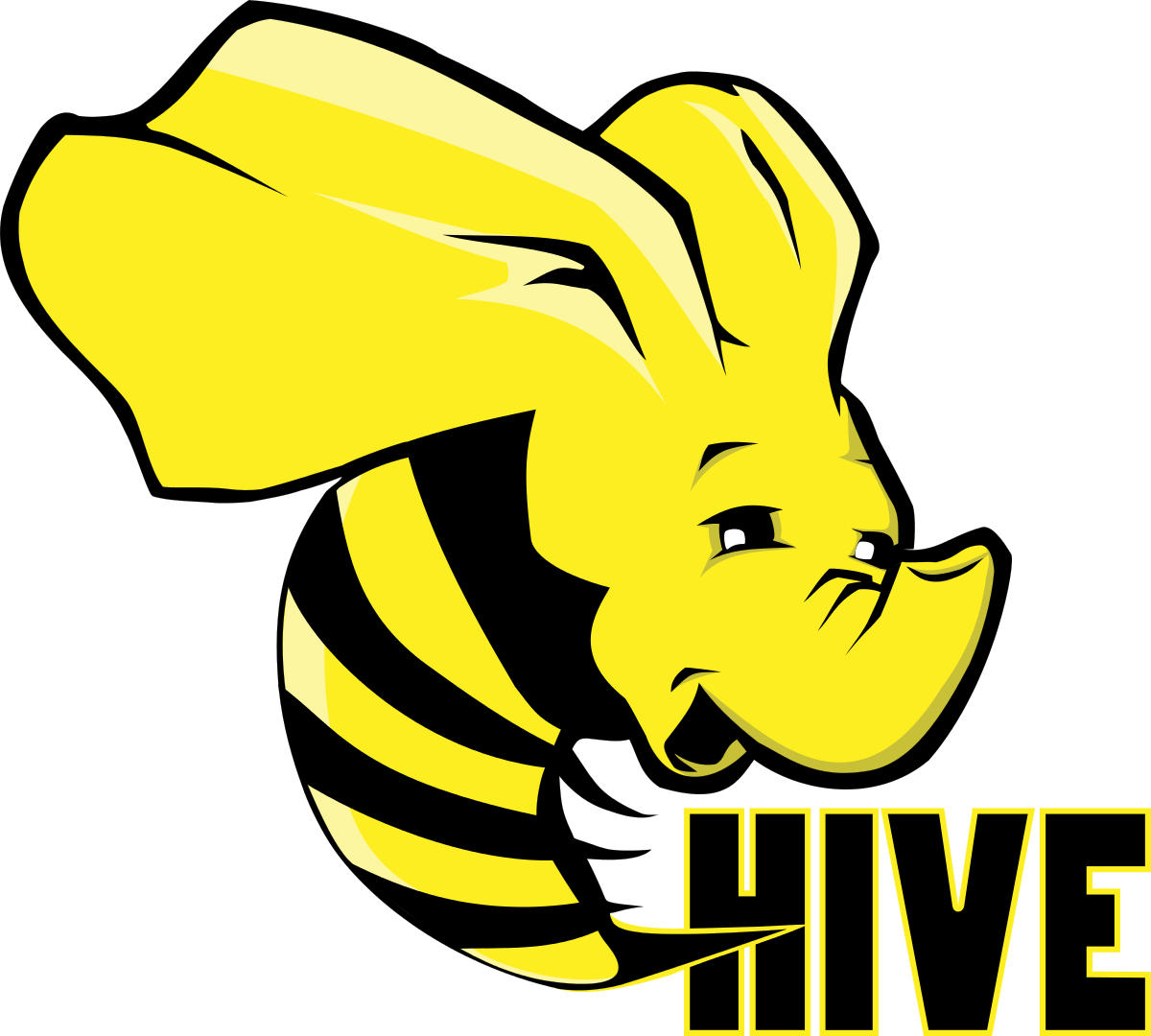 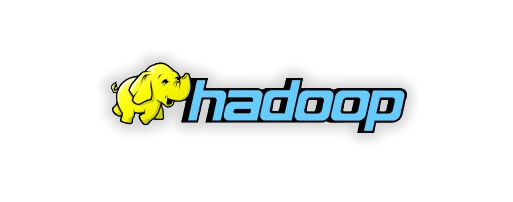 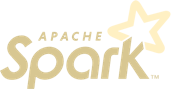 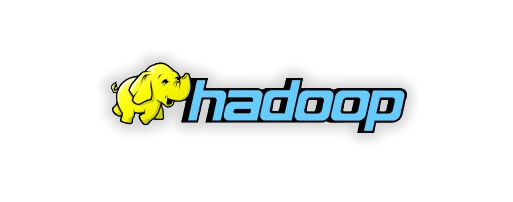 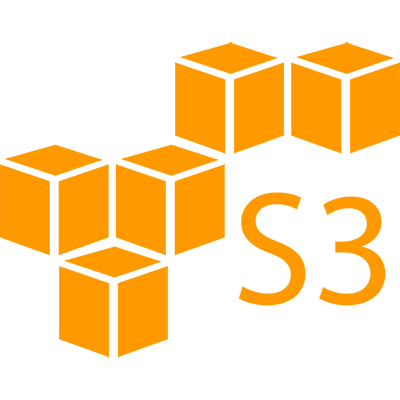 [Speaker Notes: Never ending pursuit]
Each pipeline task is codified using Python classes.

A given task might launch a Scala Spark job or distcp command.
[Speaker Notes: Never ending pursuit]
Directed acyclic graph (DAG) of tasks. 

Parameters supplied on the CLI at launch.

Tasks propagate parameters down the DAG.

Label and date parameters become task instance variables. Enables code reuse.
[Speaker Notes: Never ending pursuit]
Depends on
Distcp metadata
Transform metadata
Push to S3
Coalesce
Generate and validate
Distcp raw events
Transform raw events
[Speaker Notes: Never ending pursuit]
Each pipeline task defines….

Upstream dependent pipeline tasks.

A done-state evaluation function.
 
An execution function designed to programatically arrive at the done-state.
[Speaker Notes: Never ending pursuit]
class PushS3(Task):

def __init__(self, date, label):
self.date = date
self.label = label	

def requires(self):
	return CoalesceDataset(self.date, self.label)

def run(self):
		” Work to push coalesced file to S3 for the specific date and label ”

def complete(self):
		” Does a file for this date and label already exist in S3? ”
[Speaker Notes: Never ending pursuit]
Depends on
Distcp metadata
Transform new metadata
date
date
Push to S3
Coalesce
Generate and validate
date, label_id
date, label_id
date, label_id
Distcp raw events
Transform new raw events
date
date
[Speaker Notes: Never ending pursuit]
1st attempt
Distcp metadata
Transform new metadata
Push to S3
Coalesce
Generate and validate
Distcp raw events
Transform new raw events
Error occurs during generation task.
[Speaker Notes: Never ending pursuit]
2nd scheduler 
attempt
Distcp metadata
Transform new metadata
DONE From 1st attempt
Push to S3
Coalesce
Generate and validate
Distcp raw events
Transform new raw events
Dependency completeness recurses to distcp stages, therefore restart from generate step.
[Speaker Notes: Never ending pursuit]
Bottom-up execution: 

Naturally leads to work checkpointing.

Allows for very aggressive scheduling.  

Relies on scheduler knowing task state (done, running, ready, etc.)
[Speaker Notes: Never ending pursuit]
We need a base case for our bottom-up   execution. 

How do we know when the raw events for the day are available on the Analytics cluster?
[Speaker Notes: Never ending pursuit]
Our team has no programmatic control to generate this dependency. 

We need a mechanism to define leaf nodes in the pipeline DAG.
[Speaker Notes: Never ending pursuit]
class TransformRawEventData(Task):

def __init__(self, date, minrows):
	self.date = date
	self.minrows = minrows

def requires(self):
return None

def run(self):
	”Hive query to generate the transformed events for self.date”. 

def complete(self):
	”Issue Hive count(*) query over our table partition for self.date
	 Return count >= self.minrows”
[Speaker Notes: Never ending pursuit]
Raw data delays happen frequently. 

Try to trigger the pipeline every X minutes.
Supply current date as parameter. 

Execution will start no more than X minutes after the raw data becomes available.
[Speaker Notes: Never ending pursuit]
How does each stage generate a done state?
[Speaker Notes: Never ending pursuit]
Transform stage
Dozens of Pandora metadata tables →  
10 focused metadata tables. 

Raw events partitioned by YYYY-MM-DD → transformed event table (deduped, filtered, a few joins). Same partitioning structure. 

Makes for fewer cross-cluster synchronizations.
[Speaker Notes: Never ending pursuit]
Done-state for this stage
New partitions have record count(*) >= expected min rows.
[Speaker Notes: Never ending pursuit]
Distcp stage
Atomically distcp the new partitions to a private cluster.

Add the partitions to Hive warehouse.
[Speaker Notes: Never ending pursuit]
Done-state for this stage
Check whether the table partitions exist in private Hive cluster.
[Speaker Notes: Never ending pursuit]
Generation stage (Spark)
Use SparkSQL over Hive. Filter parquet events by label and day. 

Join metadata. 

In the Spark driver, validate row count falls within lower/upper bounds. 

If so, output multiple part files to HDFS.
[Speaker Notes: Never ending pursuit]
Generation stage (Spark)
val results = session.sql(sqlText).
persist(StorageLevel.MEMORY_AND_DISK)
checkRowBounds(results.count(), lower_bound, upper_bound)
results.save(“/hdfs/sony/2018/06/10/”)
[Speaker Notes: Never ending pursuit]
Coalesce single file stage
The music labels want a single file for delivery. 

Some customers want Bzip, others Gzip.
[Speaker Notes: Never ending pursuit]
Coalesce single file stage
For Bzip:  
Dataframe output → Bzip files. 
Hadoop copyMerge → Single Bzip file. 

For Gzip: 
Dataframe output→ uncompressed files.
Hadoop copyMerge →	 Single uncompressed file.
Gzip compress the single file.
[Speaker Notes: Never ending pursuit]
Done-state for this stage
Check for the existence of a single compressed file in HDFS defined for a given label and date.
[Speaker Notes: Never ending pursuit]
S3 push stage
Copy the compressed file to a named object in a specific S3 location.  

Done state defined by whether an object exists in S3 for the given date and label.
[Speaker Notes: Never ending pursuit]
Takeaways

Pipeline designed to run automatically and aggressively from cron.
No guessing what time of day to run. 
Pickup where the pipeline last stopped. 
Task composition designed around checkpoints. 
Use latest open-source frameworks that make processing easy and efficient.
[Speaker Notes: Never ending pursuit]
Questions?
[Speaker Notes: Never ending pursuit]